Welcome to Hands of God Hospice

The mission of Hands of God Hospice is to provide the care and compassion to patients, families, and caregivers for those whose physical journey nears an end.  When supporting such a patient, undoubtedly, they are the focal point of our physician, nursing, and clinical care.  Equally as important is the spiritual and emotional well-being which extends to all those involved in the love and care of the patient most visible with our chaplains and social workers.  It is impossible to over-communicate.  Not only that, is is unconscionable to not involve/include you in the progress of both our care and the terminal disease.  

The mission statement of Hands of God Hospice is directly taken from the Bible
.  “Praise be to the God and Father of our Lord Jesus Christ, the Father of compassion and the God of all comfort, who comforts us in all our troubles, so that we can comfort those in any trouble with the comfort we ourselves receive from God.” II Corinthians 1:3-4

We believe that hospice in and of itself is a ministry.  We believe that our patients have earned the right to pass from this life with:
Dignity
Integrity
Peace of Mind
Comfort

It is our purpose to provide and support each of those characteristics with every interaction.  It is our promise to represent ourselves in the same manner with you that will trust Hands of God with your patients/residents/loved ones. 

Hospice neither hastens or delays the process of death.  The most obvious question a patient or family has is “how long?”.  We believe that the time is determined by God.  It is our purpose to be with both the patient and caregiver throughout the journey and beyond.  

We will serve as an educator when needed.  We will be a consultant.  We will serve as caregivers wherever the patient calls home. Our staff will advocate for you within the given parameters of Medicare, CHAP Accreditation, and the State of Illinois guidelines.

Hands of God Hospice is a privately-held corporation.  The concept, development and implementation of our agency is 100% God-inspired.  We trust in Him and offer our hospice services to fulfill the calling to be Christ-like.  God created us to know Him and love Him and have fellowship with Him. 

May He bless you during this time and thank you for selecting Hands of God Hospice.
Hands of God Hospice
1500 N. 5th Street, Suite 203
Springfield, IL  62702
217-781-3162
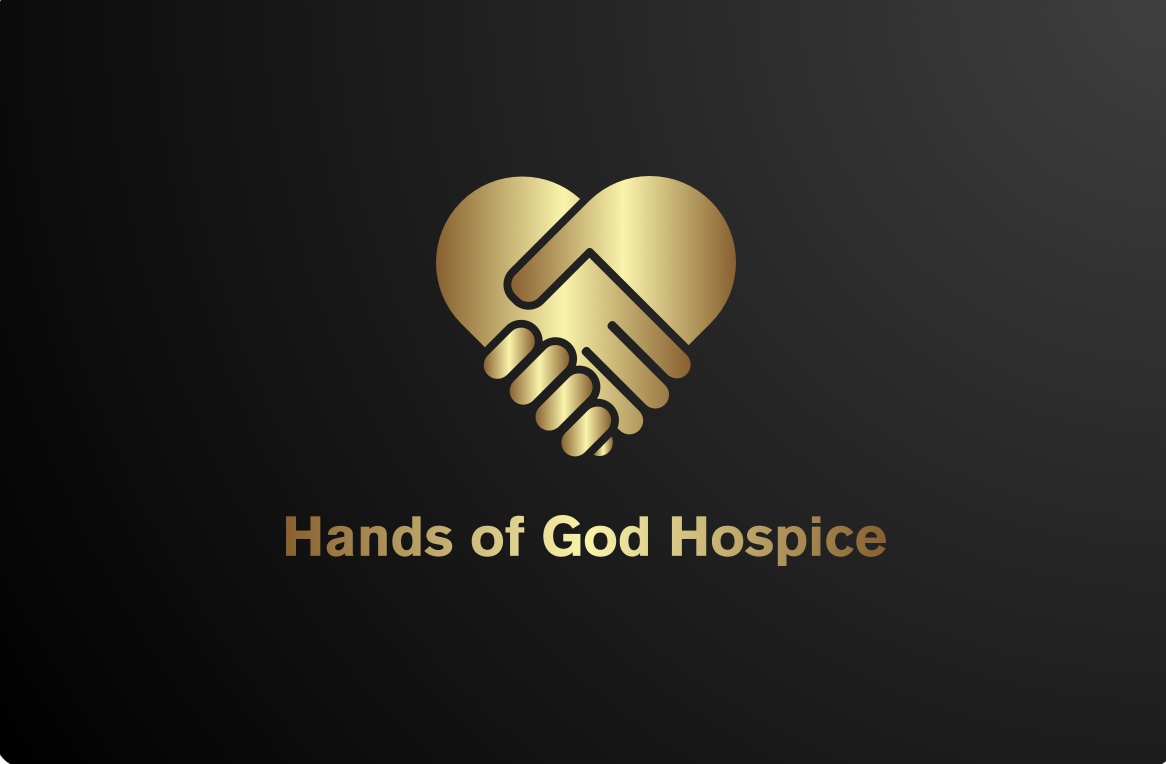